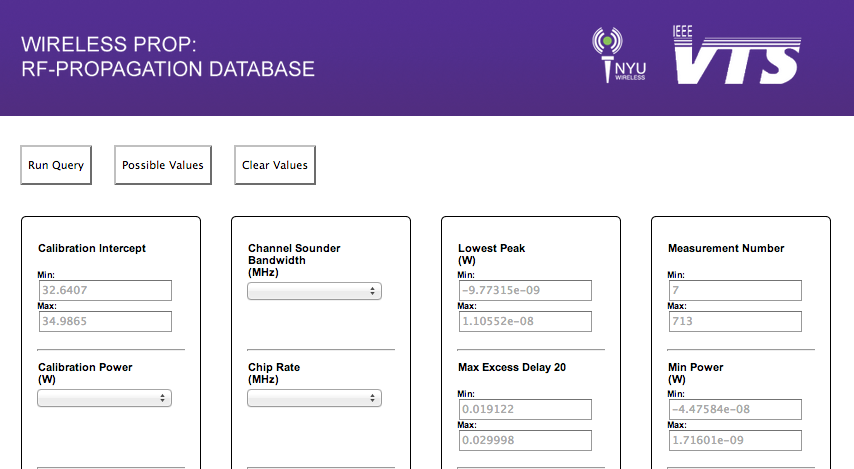 Choose Parameters
Authenticate
Receive Data
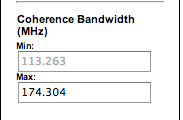 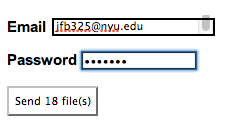 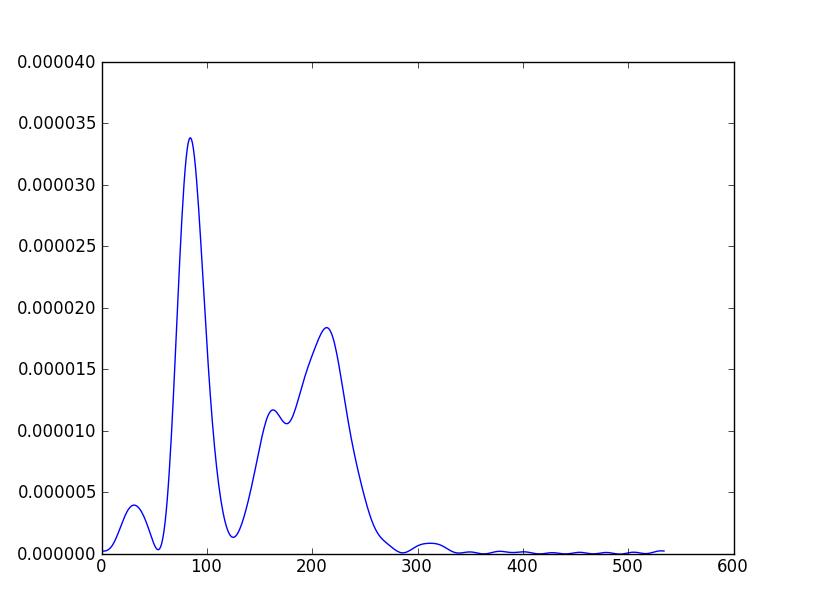 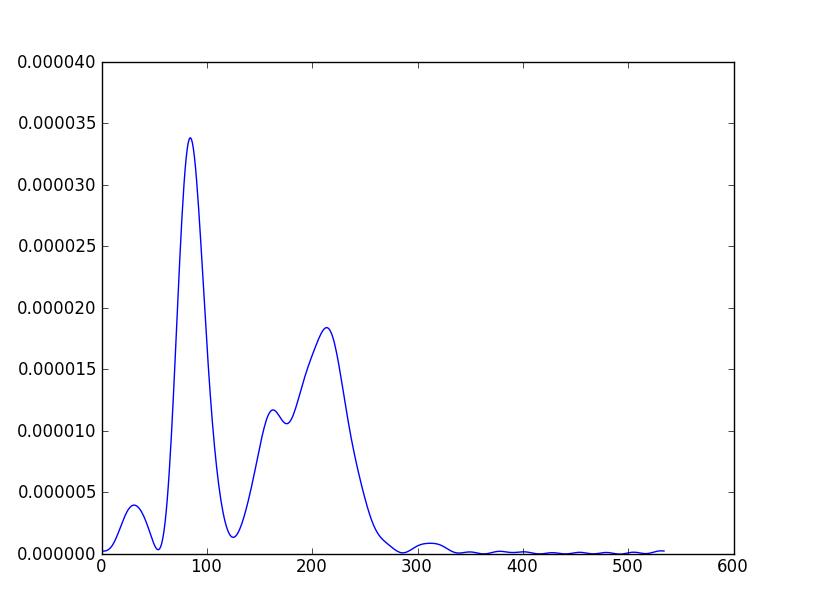 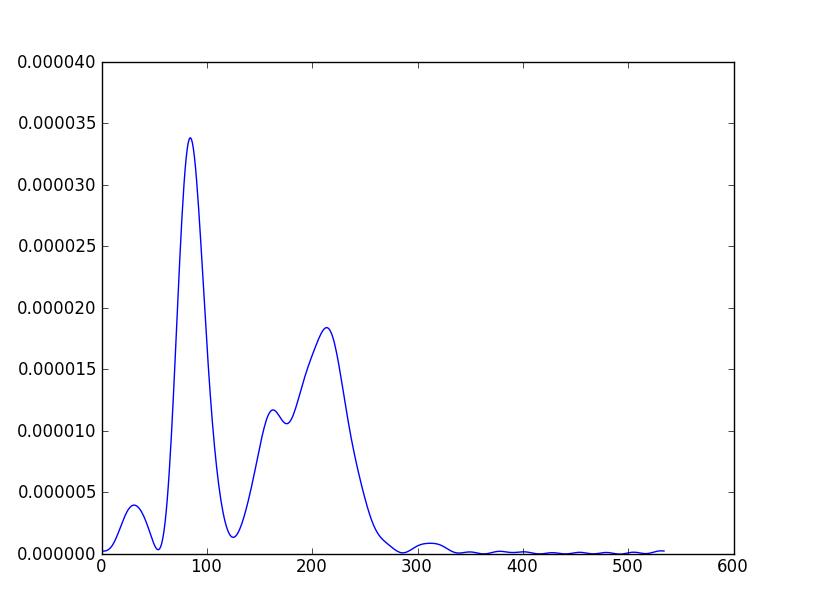 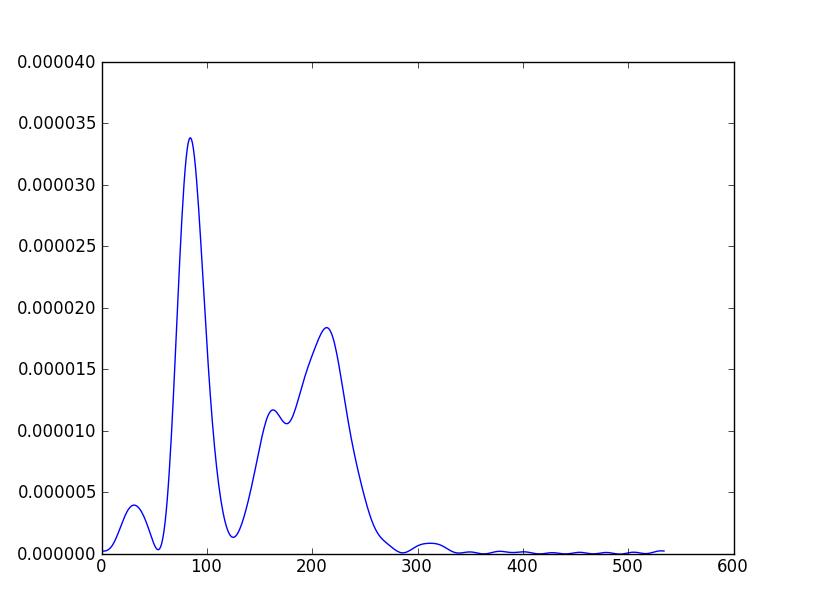 Current System
28.8GB of Data
37 Query Parameters
6000 Experiments (and counting)
Processing backend in Python
Database migrating to MySQL
2
[Speaker Notes: XXXXXXXXX]